DOWNEAST COASTAL CORRIDOR MANAGEMENT PLAN UPDATE
Kickoff Meeting
March 20, 2014
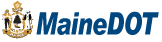 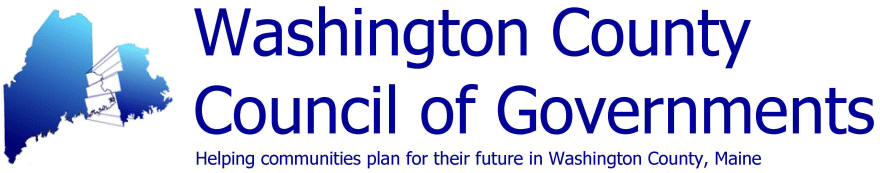 DCC Management Plan Update
OVERVIEW:
Call to order and introductions
Major changes since 2010 DCC plan (available online) 
Prioritize previous plan recommendations
Update driving force matrix & scenarios 
Future meeting date(s) and data needs
Regional Changes Since 2010
Decreasing Vehicle Miles Traveled (VMT)
Increasing demand for transit & ride-sharing
Down East Sunrise Trail completed & opened
New marine freight imports-exports via Eastport
Third designated scenic byway – Bold Coast
More towns with comp plans/LU ordinances
More conserved lands
Updates for driving forces and scenarios:

“It’s tough to make predictions, especially about the future.”  -Yogi Berra (paraphrasing others)
Review and Ranking Exercise
Eight transportation-related plans over past ten years still have unimplemented or partially implemented recommendations
Primary cause:  lack of funding & staff time
Still high-priority…?  Still even relevant…?
Increasing costs + decreased funding = need to reexamine and prioritize regional goals
Distinguish between “wants” and “needs”
RANKING CRITERIA (from worksheet)
Driving Forces Analysis
“Factors or trends that affect future development along corridors.”
Driving factors => future development; future development => corridor demand

Major categories of driving factors:
Socioeconomic conditions
Infrastructure & new technology
Policy choices at local, state, federal levels
Built & natural environment along corridor
DRIVING FORCES UPDATE
Set Up Future Meetings
Thursdays 12-2 seem best for most (some may need to leave early)
Choices:  4/3, 4/25, 5/1 for next meeting
Data needs for next meeting
Just-in-case meeting:  5/22, 5/29
Public hearing for draft plan (evening meeting):  6/12 or 6/19
             No more free lunch…you may brown-bag or eat beforehand for future meetings.
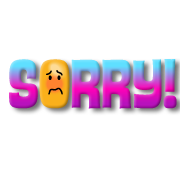 THANK YOU FOR PARTICIPATING!
Please feel free to ask questions or submit comments anytime:
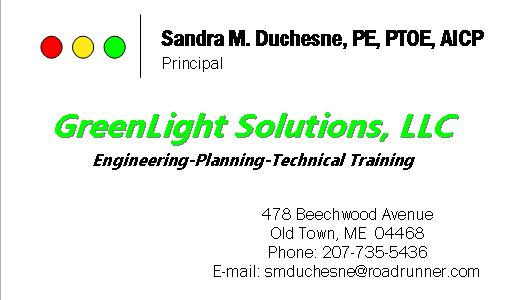 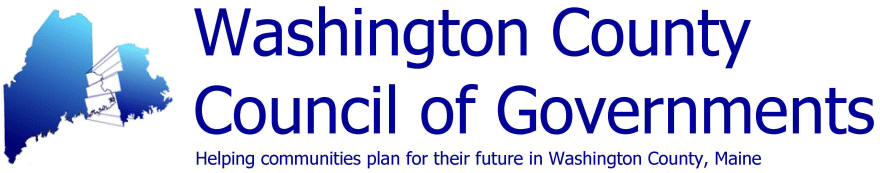